Les registres littéraires
On appelle registre littéraire (ou tonalité, ton)  l’ensemble des caractéristiques d’un texte qui provoque des effets particuliers sur le lecteur.
Dans un même texte, on peut trouver plusieurs registres.
Registre pathétique:  destiné à apitoyer le lecteur.
Il naît de l'évocation de souffrances poignantes : des personnages généralement faibles sont confrontés à la violence, à la maladie, à la mort d'êtres chers.
Procédés et caractéristiques 
Champ lexical de l’affectivité, de la souffrance, du désespoir voire de la mort
Phrases exclamatives et interrogatives, interjections
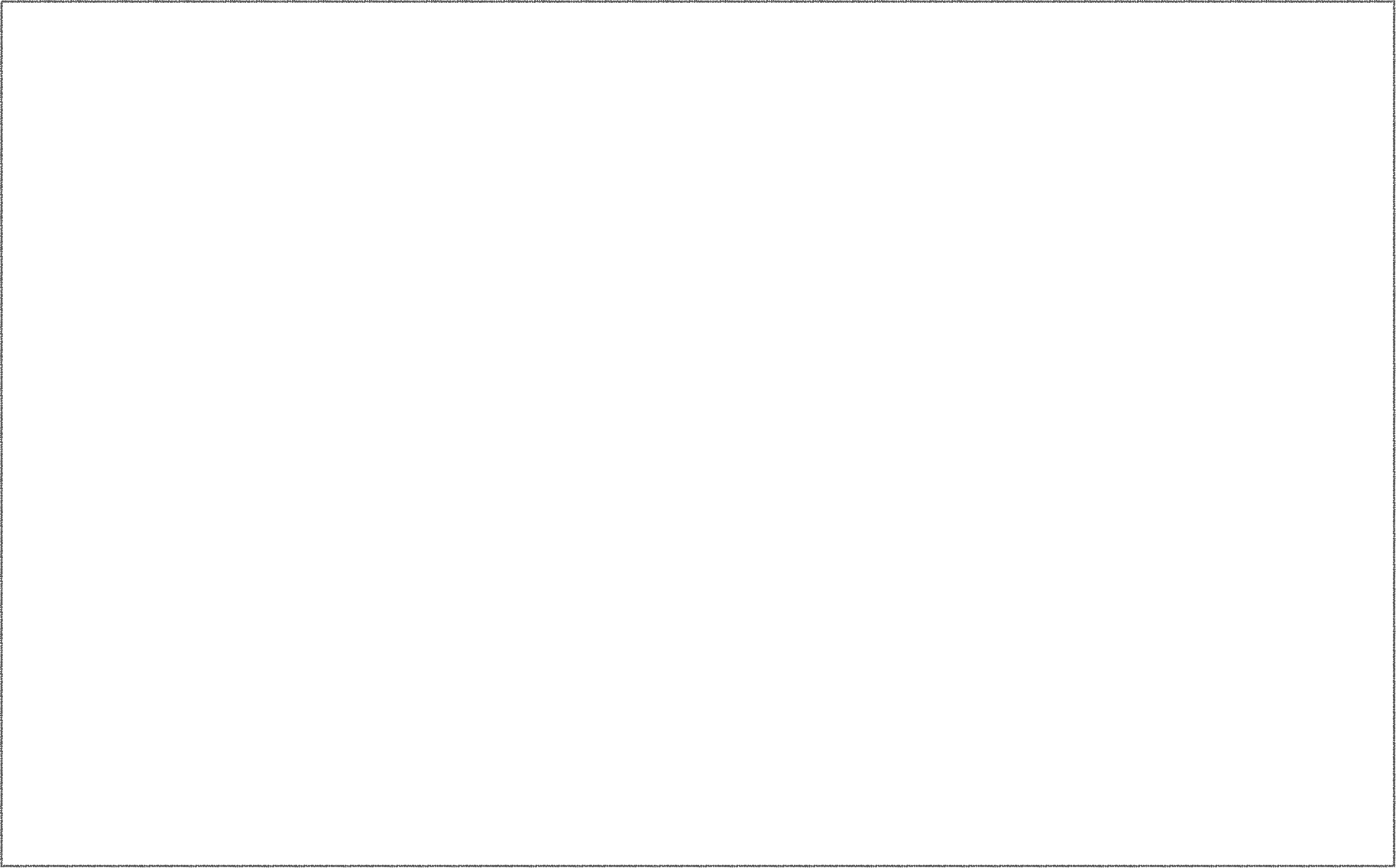 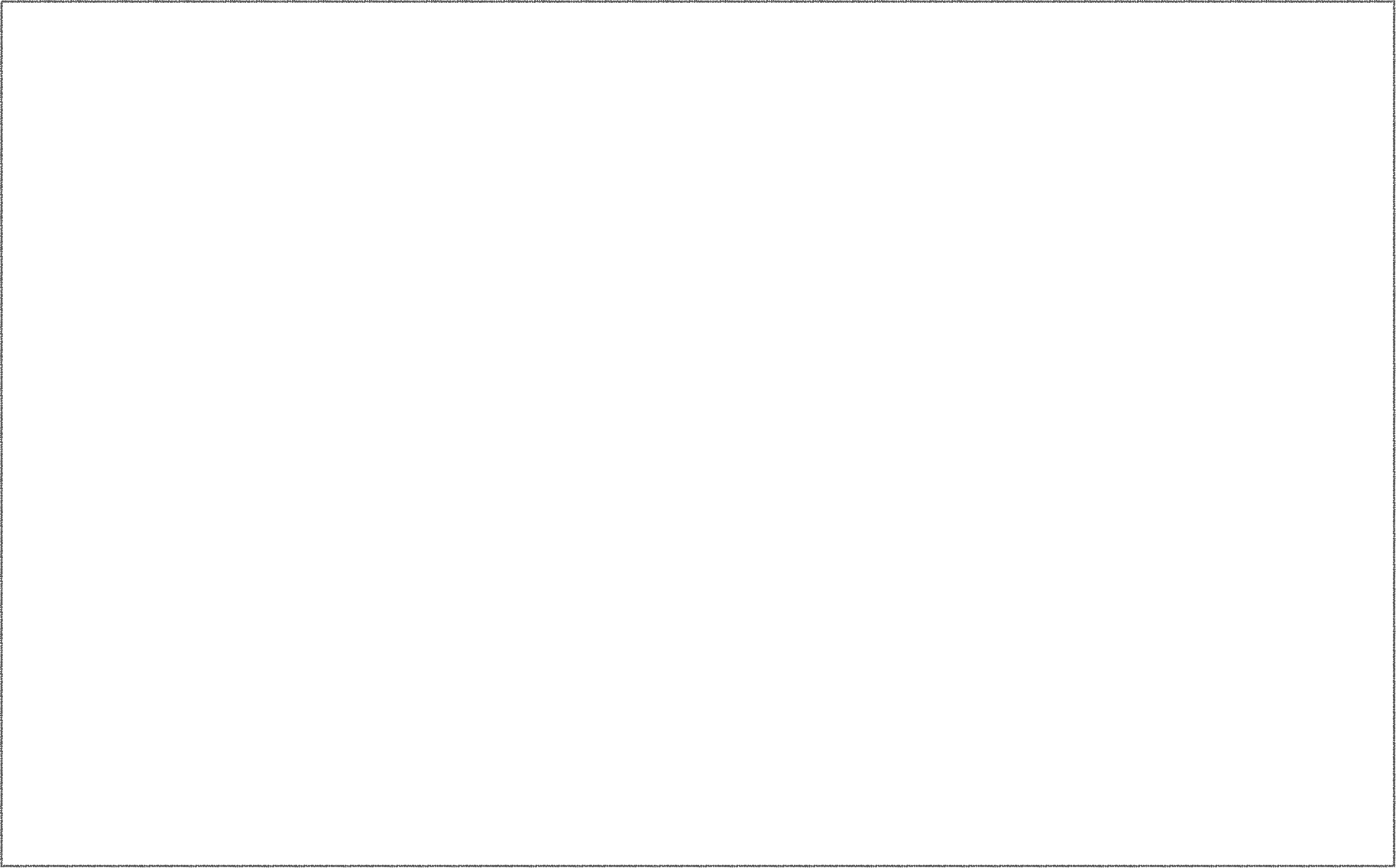 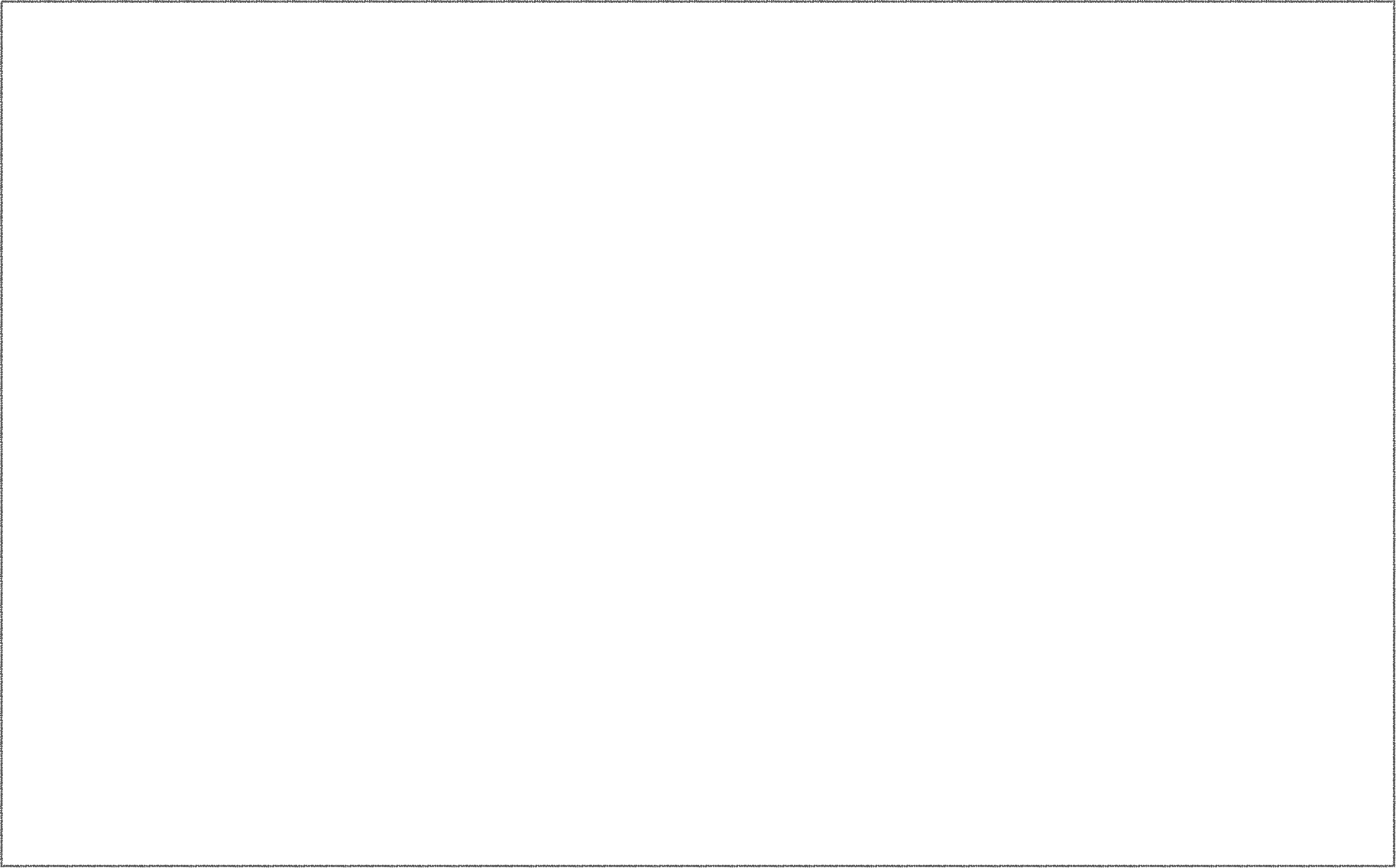 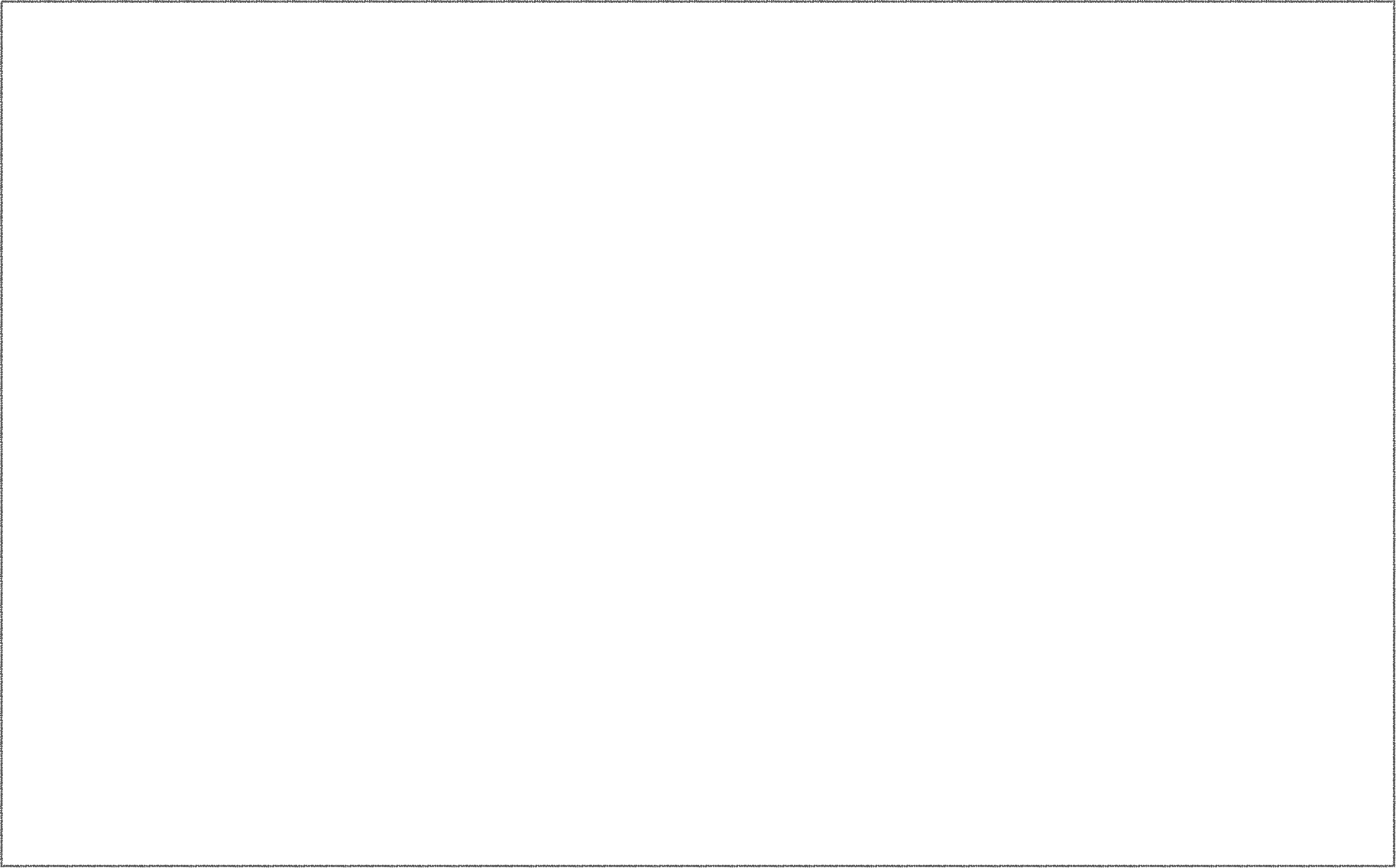 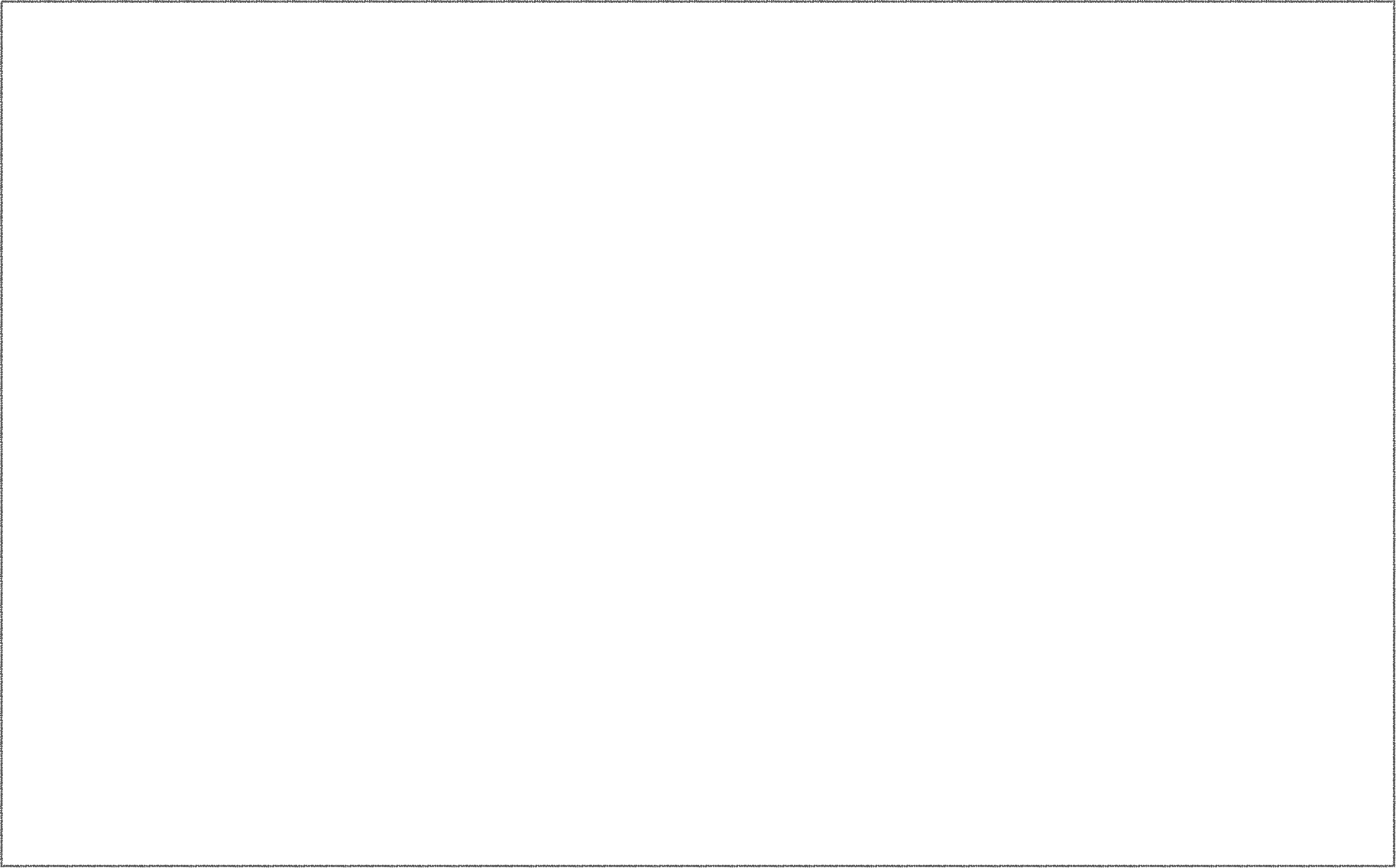 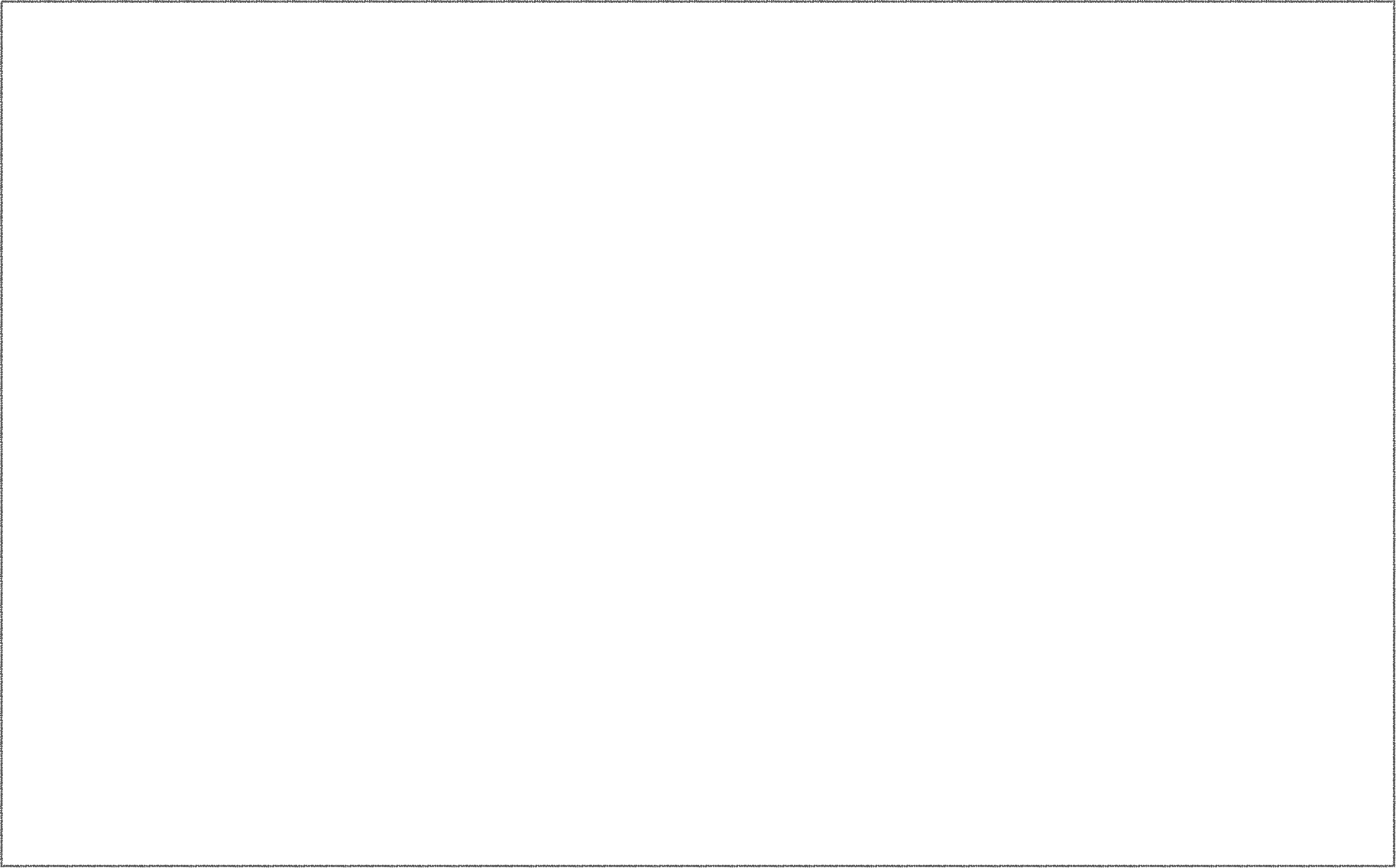 [Victime des sévices d'un père alcoolique, la petite Lalie Bijard agonise sous l'œil navré de Gervaise.]
  Gervaise, cependant, se retenait pour ne pas éclater en sanglots. Elle tendait les mains, avec le désir de soulager l'enfant; et, comme le lambeau de drap glissait, elle voulut le rabattre et arranger le lit. Alors, le pauvre petit corps de la mourante apparut. Ah ! Seigneur ! quelle misère et quelle pitié ! Les pierres auraient pleuré. Lalie était toute nue, un reste de camisole aux épaules en guise de chemise; oui, toute nue, et d'une nudité saignante et douloureuse de martyre. Elle n'avait plus de chair, les os trouaient la peau.
[Victime des sévices d'un père alcoolique, la petite Lalie Bijard agonise sous l'œil navré de Gervaise.]
  Gervaise, cependant, se retenait pour ne pas éclater en sanglots. Elle tendait les mains, avec le désir de soulager l'enfant; et, comme le lambeau de drap glissait, elle voulut le rabattre et arranger le lit. Alors, le pauvre petit corps de la mourante apparut. Ah ! Seigneur ! quelle misère et quelle pitié ! Les pierres auraient pleuré. Lalie était toute nue, un reste de camisole aux épaules en guise de chemise; oui, toute nue, et d'une nudité saignante et douloureuse de martyre. Elle n'avait plus de chair, les os trouaient la peau.
[Victime des sévices d'un père alcoolique, la petite Lalie Bijard agonise sous l'œil navré de Gervaise.]
  Gervaise, cependant, se retenait pour ne pas éclater en sanglots. Elle tendait les mains, avec le désir de soulager l'enfant; et, comme le lambeau de drap glissait, elle voulut le rabattre et arranger le lit. Alors, le pauvre petit corps de la mourante apparut. Ah ! Seigneur ! quelle misère et quelle pitié ! Les pierres auraient pleuré. Lalie était toute nue, un reste de camisole aux épaules en guise de chemise; oui, toute nue, et d'une nudité saignante et douloureuse de martyre. Elle n'avait plus de chair, les os trouaient la peau.
[Victime des sévices d'un père alcoolique, la petite Lalie Bijard agonise sous l'œil navré de Gervaise.]
  Gervaise, cependant, se retenait pour ne pas éclater en sanglots. Elle tendait les mains, avec le désir de soulager l'enfant; et, comme le lambeau de drap glissait, elle voulut le rabattre et arranger le lit. Alors, le pauvre petit corps de la mourante apparut. Ah ! Seigneur ! quelle misère et quelle pitié ! Les pierres auraient pleuré. Lalie était toute nue, un reste de camisole aux épaules en guise de chemise; oui, toute nue, et d'une nudité saignante et douloureuse de martyre. Elle n'avait plus de chair, les os trouaient la peau.
[Victime des sévices d'un père alcoolique, la petite Lalie Bijard agonise sous l'œil navré de Gervaise.]
  Gervaise, cependant, se retenait pour ne pas éclater en sanglots. Elle tendait les mains, avec le désir de soulager l'enfant; et, comme le lambeau de drap glissait, elle voulut le rabattre et arranger le lit. Alors, le pauvre petit corps de la mourante apparut. Ah ! Seigneur ! quelle misère et quelle pitié ! Les pierres auraient pleuré. Lalie était toute nue, un reste de camisole aux épaules en guise de chemise; oui, toute nue, et d'une nudité saignante et douloureuse de martyre. Elle n'avait plus de chair, les os trouaient la peau.
[Victime des sévices d'un père alcoolique, la petite Lalie Bijard agonise sous l'œil navré de Gervaise.]
  Gervaise, cependant, se retenait pour ne pas éclater en sanglots. Elle tendait les mains, avec le désir de soulager l'enfant; et, comme le lambeau de drap glissait, elle voulut le rabattre et arranger le lit. Alors, le pauvre petit corps de la mourante apparut. Ah ! Seigneur ! quelle misère et quelle pitié ! Les pierres auraient pleuré. Lalie était toute nue, un reste de camisole aux épaules en guise de chemise; oui, toute nue, et d'une nudité saignante et douloureuse de martyre. Elle n'avait plus de chair, les os trouaient la peau.
Registre pathétique:  destiné à apitoyer le lecteur.
Registre tragique:  destiné à effrayer et émouvoir le lecteur.
Un être, placé en situation de victime, est confronté à des forces qui le dépassent, aux drames de la destinée humaine : le mal, les passions dévastatrices, la mort. Cet être est le plus souvent un personnage d'exception. Il se comporte avec héroïsme face à une situation sans issue : un enchaînement inéluctable conduit à une fin funeste, un destin fatal, cruel, inexorable est en marche.
Procédés et caractéristiques :
Niveau de langue soutenu
Interrogations et exclamations, ponctuation affective
Champ lexical du destin, de l’impuissance, de la souffrance, de la faute, de la mort
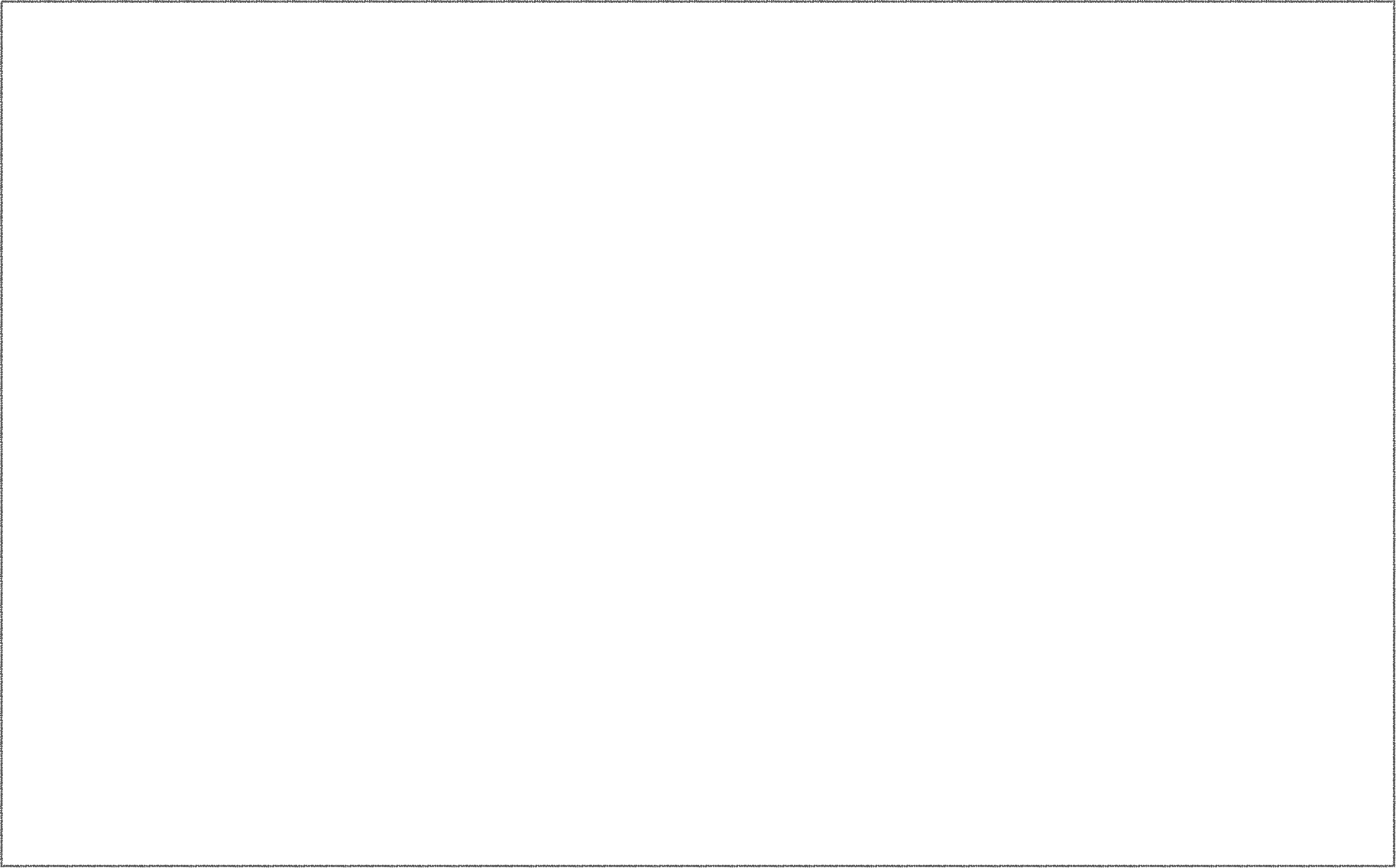 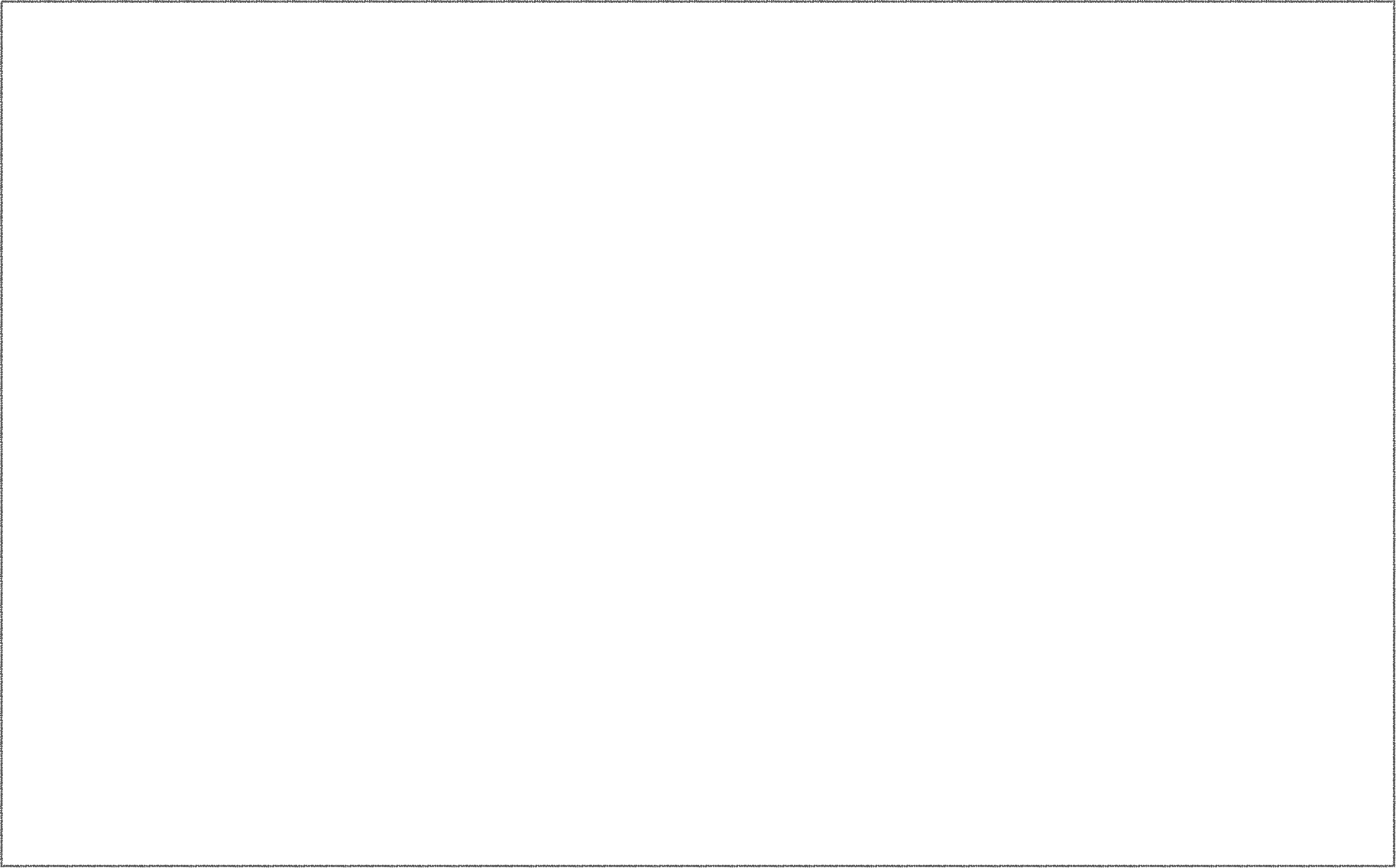 ROMÉO. – Ah ! chère Juliette, pourquoi es-tu si belle encore ? Dois-je croire que le spectre de la Mort est amoureux et que l’affreux monstre décharné te garde ici dans les ténèbres pour te posséder ?... Horreur ! Je veux rester près de toi, et ne plus sortir de ce sinistre palais de la nuit ; ici, ici, je veux rester avec ta chambrière, la vermine ! Oh ! c’est ici que je veux fixer mon éternelle demeure et soustraire au joug des étoiles ennemies cette chair lasse du monde...


W. Shakespeare, Roméo et Juliette, V, 3, 1597.
ROMÉO. – Ah ! chère Juliette, pourquoi es-tu si belle encore ? Dois-je croire que le spectre de la Mort est amoureux et que l’affreux monstre décharné te garde ici dans les ténèbres pour te posséder ?... Horreur ! Je veux rester près de toi, et ne plus sortir de ce sinistre palais de la nuit ; ici, ici, je veux rester avec ta chambrière, la vermine ! Oh ! c’est ici que je veux fixer mon éternelle demeure et soustraire au joug des étoiles ennemies cette chair lasse du monde...


W. Shakespeare, Roméo et Juliette, V, 3, 1597.
Registre lyrique:  Le lecteur partage les sentiments ressentis par l'auteur.
On y trouve des émotions intimes, des sentiments personnels. L'auteur exprime ses états d'âme : épanchement ou exaltation, regret, tristesse, joie...
Procédés et caractéristiques 
Champ lexical de l’affectivité, des sentiments
Phrases exclamatives et interrogatives, interjections
Fréquente narration à la première personne
Un éclair... puis la nuit ! – Fugitive beauté 
Dont le regard m’a fait soudainement renaître, 
Ne te verrai-je plus que dans l’éternité ?

Ailleurs, bien loin d’ici ! trop tard ! jamais peut-être ! 
Car j’ignore où tu fuis, tu ne sais où je vais,
Ô toi que j’eusse aimée, ô toi qui le savais !


C. Baudelaire, « À une passante », Les Fleurs du mal,
Un éclair... puis la nuit ! – Fugitive beauté 
Dont le regard m’a fait soudainement renaître, 
Ne te verrai-je plus que dans l’éternité ?

Ailleurs, bien loin d’ici ! trop tard ! jamais peut-être ! 
Car j’ignore où tu fuis, tu ne sais où je vais,
Ô toi que j’eusse aimée, ô toi qui le savais !


C. Baudelaire, « À une passante », Les Fleurs du mal,
Registre épique:  l’admiration et l’exaltation
Il suscite l’admiration devant les exploits du héros et l’enthousiasme devant des actions collectives.
Procédés et caractéristiques 
l’utilisation du lexique du combat, de l’héroïsme, de l’exploit et du merveilleux ; 
l’utilisation de singuliers collectifs (le peuple, la foule) ;
les images valorisantes et les superlatifs ; 
l’accumulation de verbes d’action ;
la personnification...
DON RODRIGUE. – Sous moi donc cette troupe s’avance, 
Et porte sur le front une mâle assurance.
Nous partîmes cinq cents ; mais par un prompt renfort 
Nous nous vîmes trois mille en arrivant au port,
Tant, à nous voir marcher avec un tel visage, 
Les plus épouvantés reprenaient de courage !


Corneille, Le Cid, IV, 3, 1637.
DON RODRIGUE. – Sous moi donc cette troupe s’avance, 
Et porte sur le front une mâle assurance.
Nous partîmes cinq cents ; mais par un prompt renfort 
Nous nous vîmes trois mille en arrivant au port,
Tant, à nous voir marcher avec un tel visage, 
Les plus épouvantés reprenaient de courage !


Corneille, Le Cid, IV, 3, 1637.
Registre fantastique:  Doute. Peur. Suspense.
On assiste à une intrusion de l'irrationnel, à des phénomènes étranges : expression de l'animation et de l'incarnation (exemple : animation des objets, apparitions...). Il y a ambiguïté entre le réel et l'irrationnel Le personnage ne sait pas si ce qu'il perçoit est la réalité ou non. (même si parfois il peut y avoir une explication logique à ce qu'il a perçu ou cru percevoir : fatigue, folie, mauvaise interprétation des perceptions etc.)
Procédés et caractéristiques 
narrateur impliqué (souvent) qui doutant de ce qu'il perçoit. 
Mots qui traduisent le doute, l'incertitude ("peut-être", "il me semblait que..."). 
Tournures interrogatives. 
Champ lexical de l'étrange : "bizarre", "étrange", "troublant"...
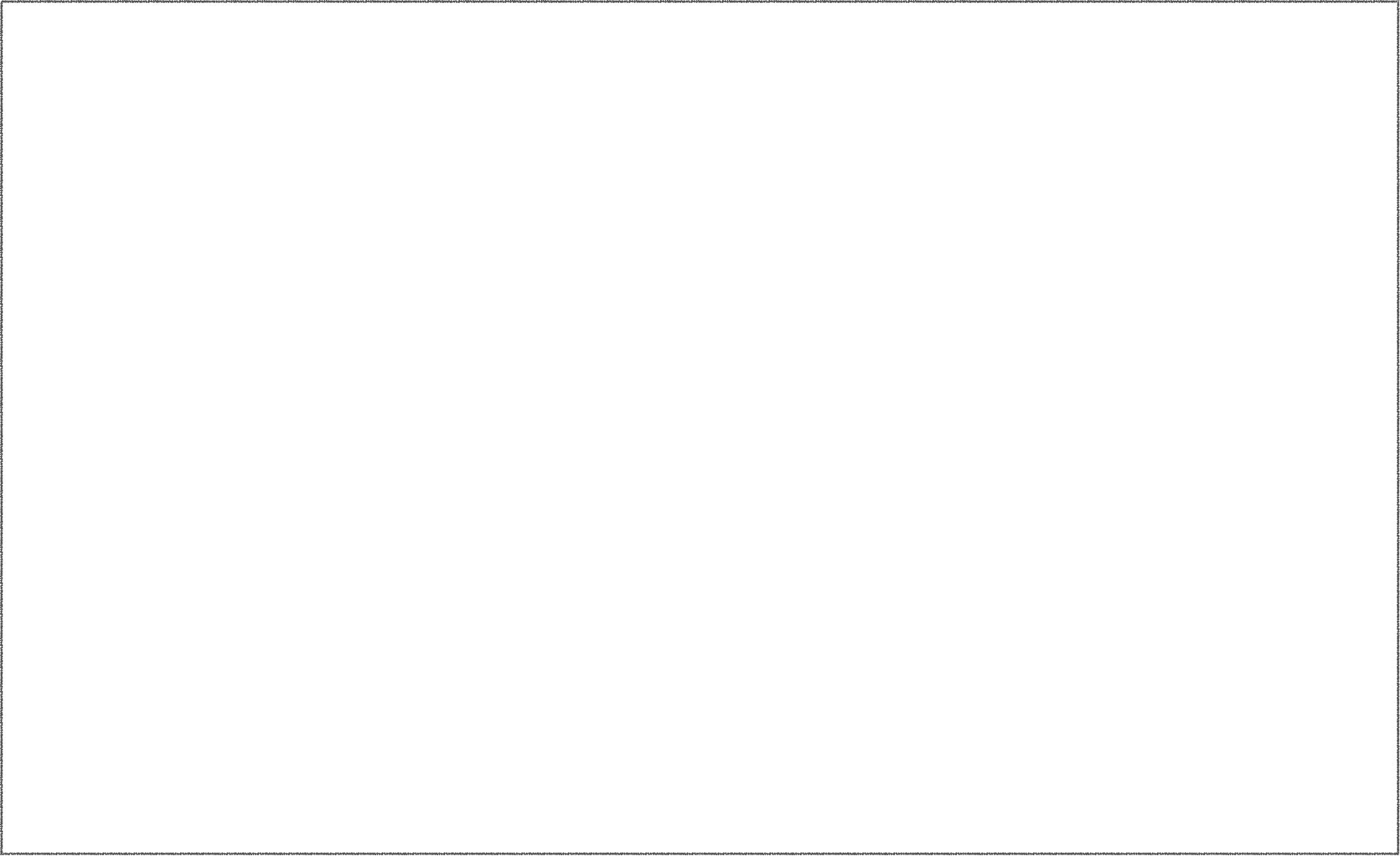 Tout à coup le feu prit un étrange degré d’activité ; une lueur blafarde illumina la chambre, et je vis clairement que ce que j’avais pris pour de vaines peintures était la réalité ; car les prunelles de ces êtres encadrés remuaient, scintillaient d’une façon singulière ; leurs lèvres s’ouvraient et se fermaient comme des lèvres de gens qui parlent, mais je n’entendais rien que le tic-tac de la pendule et le sifflement de la bise d’automne. » Gautier
Registre comique:  provoque le rire, le sourire, l'amusement.
Il peut faire appel à l'humour, au comique verbal, à la parodie, au burlesque, à la caricature, à la parodie ou encore au travestissement. Le comique peut naître d'une situation (par exemple une situation absurde), d'un comportement, d'un caractère ou encore de gestes.
Procédés et caractéristiques 
Répétitions, quiproquos, propos décalés, actions ou paroles qui semblent illogiques, jeux de mots (calembours, néologismes amusants)...
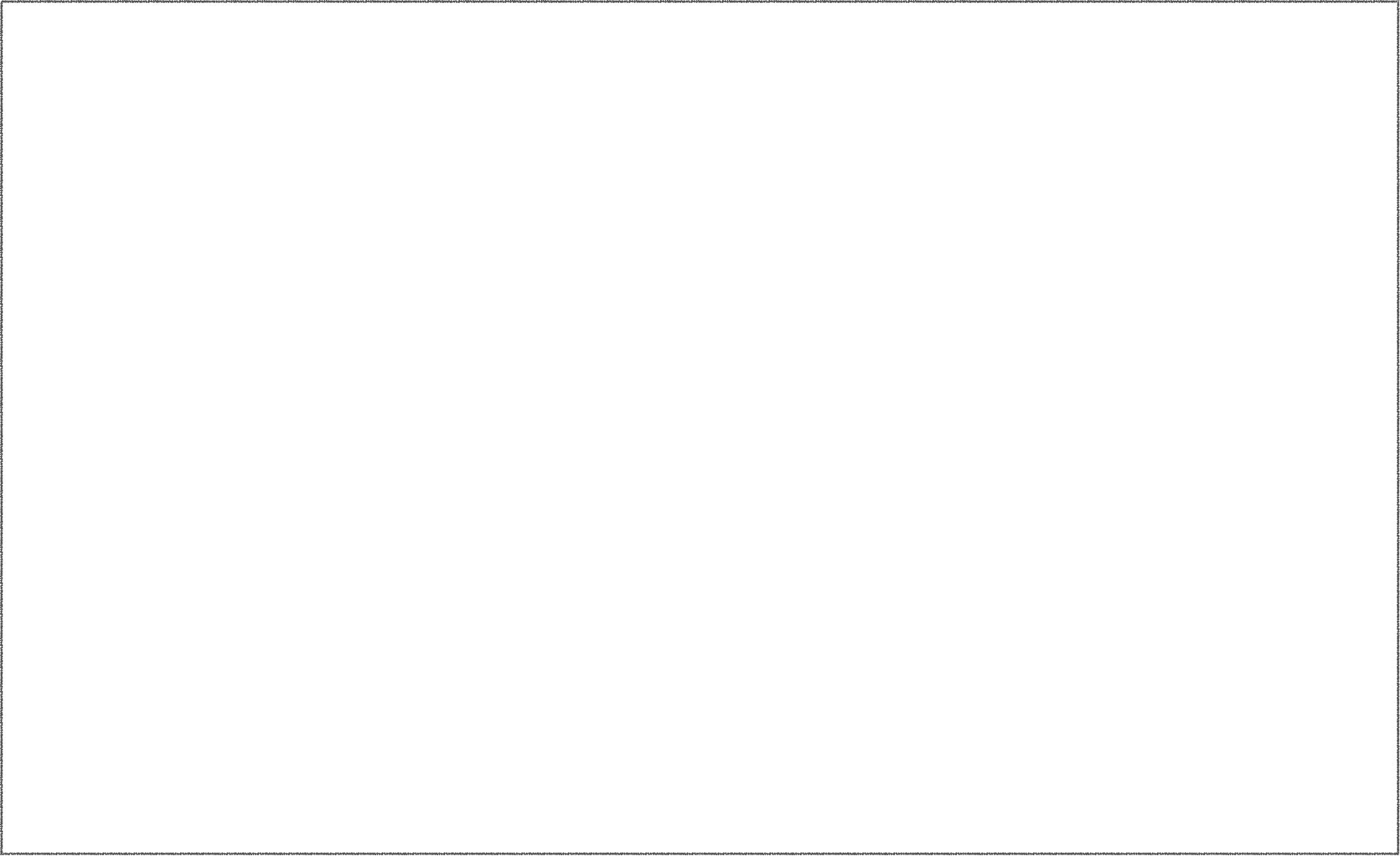 Harpagon :  Au voleur ! Au voleur ! A l’assassin ! Justice, juste ciel !... (il se prend lui-même le bras) Rends-moi mon argent, coquin !... Ah ! c’est moi. (Molière)
Registre ironique:  provoque le rire, le sourire, l'amusement.
Le registre ironique consiste à se moquer de gens ou d’idées en faisant semblant d’être d’accord avec eux ; on dit le contraire de ce que l’on pense, non pas dans le but de mentir, mais dans celui de rire ou faire rire.
Procédés et caractéristiques 
On emploie un procédé appelé l’antiphrase (expression qui signifie en réalité le contraire de qu’elle dit en apparence : par exemple dire « quelle intelligence ! » pour se moquer de la bêtise de quelqu’un): pour montrer qu’un texte est ironique, il faut bien faire la distinction entre le sens apparent du texte (ce que celui qui parle dit en apparence), et son sens réel (ce qu’il pense en réalité), et relever un ou plusieurs exemples d’antiphrases.
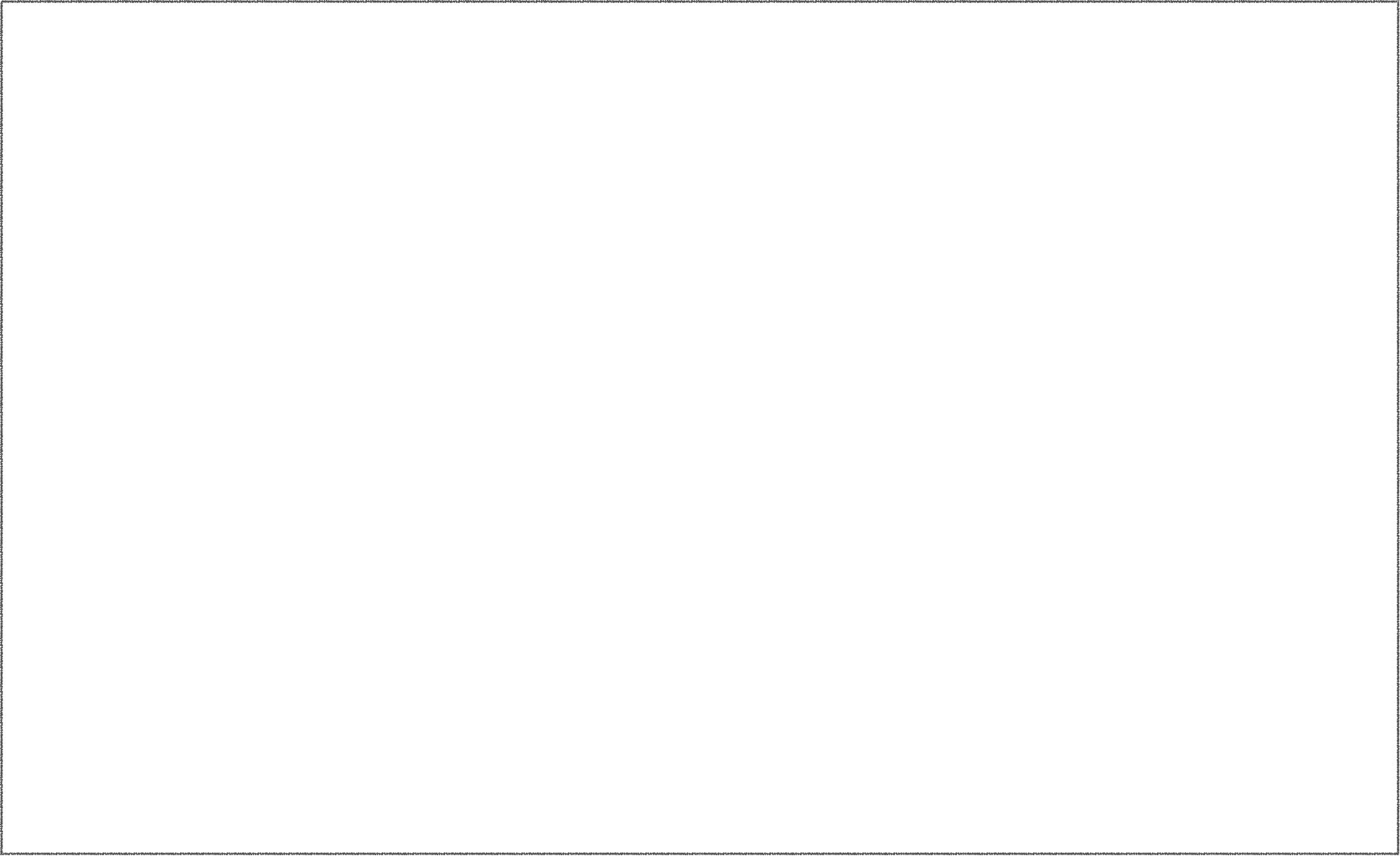 Ruy Blas : Bon appétit ! messieurs ! Ô ministres intègres ! / Conseillers vertueux ! voilà votre façon / De servir, serviteurs qui pillez la maison ! (Hugo)
Registre réaliste:  provoque le rire, le sourire, l'amusement.
Il traduit la volonté de représenter la réalité (humaine, sociale, etc.) telle
qu'elle est (présent) ou a été (passé). Il se donne l'apparence de la réalité fidèlement reconstituée ou créée : en cherchant à "faire vrai" (illusion du réel), l'auteur fait de fréquentes descriptions, explications.
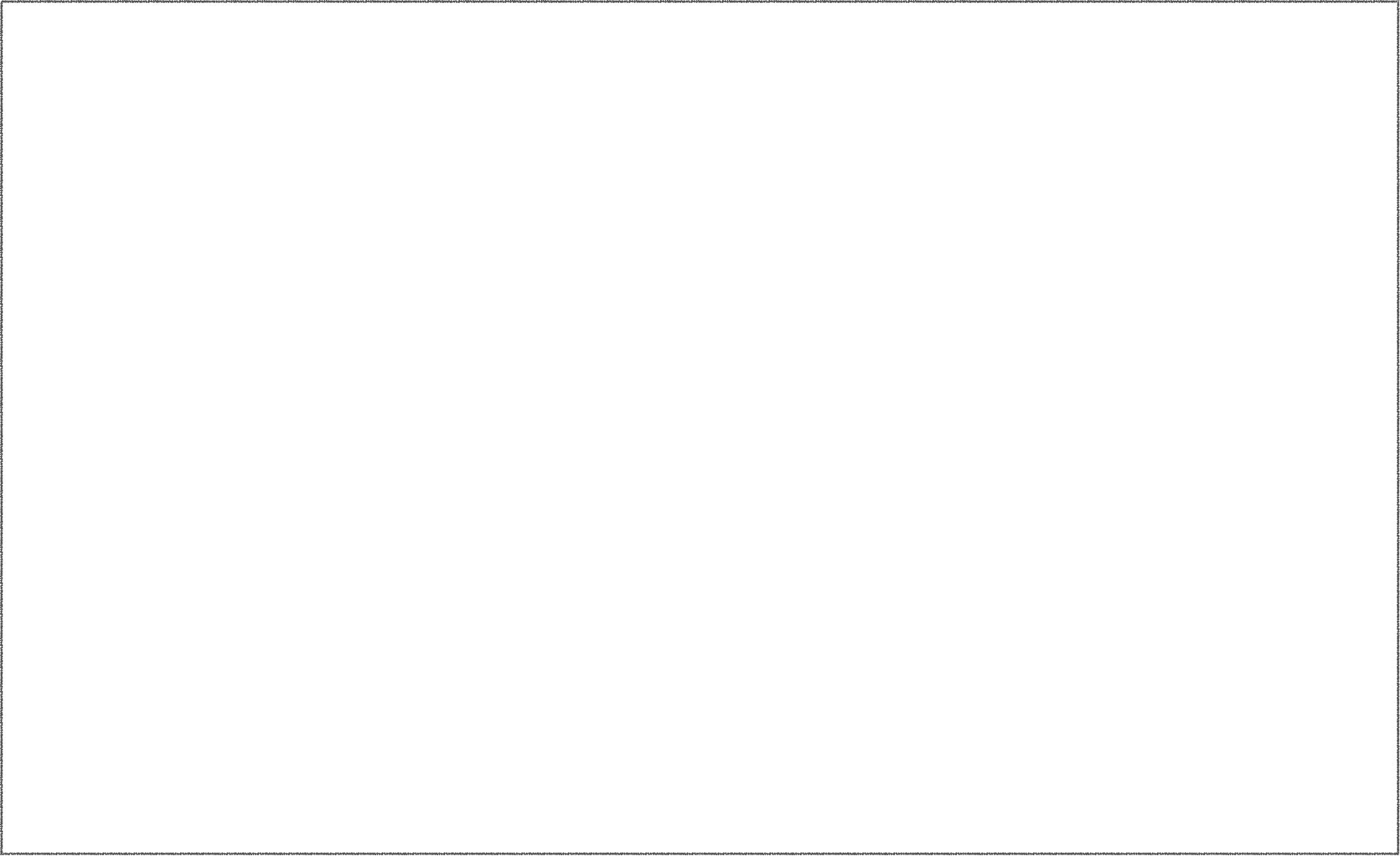 TOINETTE. – Quand un maître ne songe pas à ce qu’il fait, une servante bien sensée est en droit de le redresser. 
ARGAN court après Toinette. – Ah ! insolente, il faut que je t’assomme.
TOINETTE, se sauve de lui. – Il est de mon devoir de m’opposer aux choses qui vous peuvent déshonorer. 
ARGAN, en colère, court après elle autour de sa chaise, son bâton à la main. – Viens, viens, que je t’apprenne à parler. 
TOINETTE, courant, et se sauvant du côté de la chaise où n’est pas Argan. – Je m’intéresse, comme je dois, à ne vous point laisser faire de folie.


Molière, Le Malade imaginaire, I, 5, 1673.
Registre merveilleux:  provoque le rire, le sourire, l'amusement.
Il crée un monde échappant aux lois  du réel, dans lequel interviennent comme naturellement dos personnages dotés de pouvoirs surnaturels ou supranaturels (fées, enchanteurs, génies, sorcières, etc.).
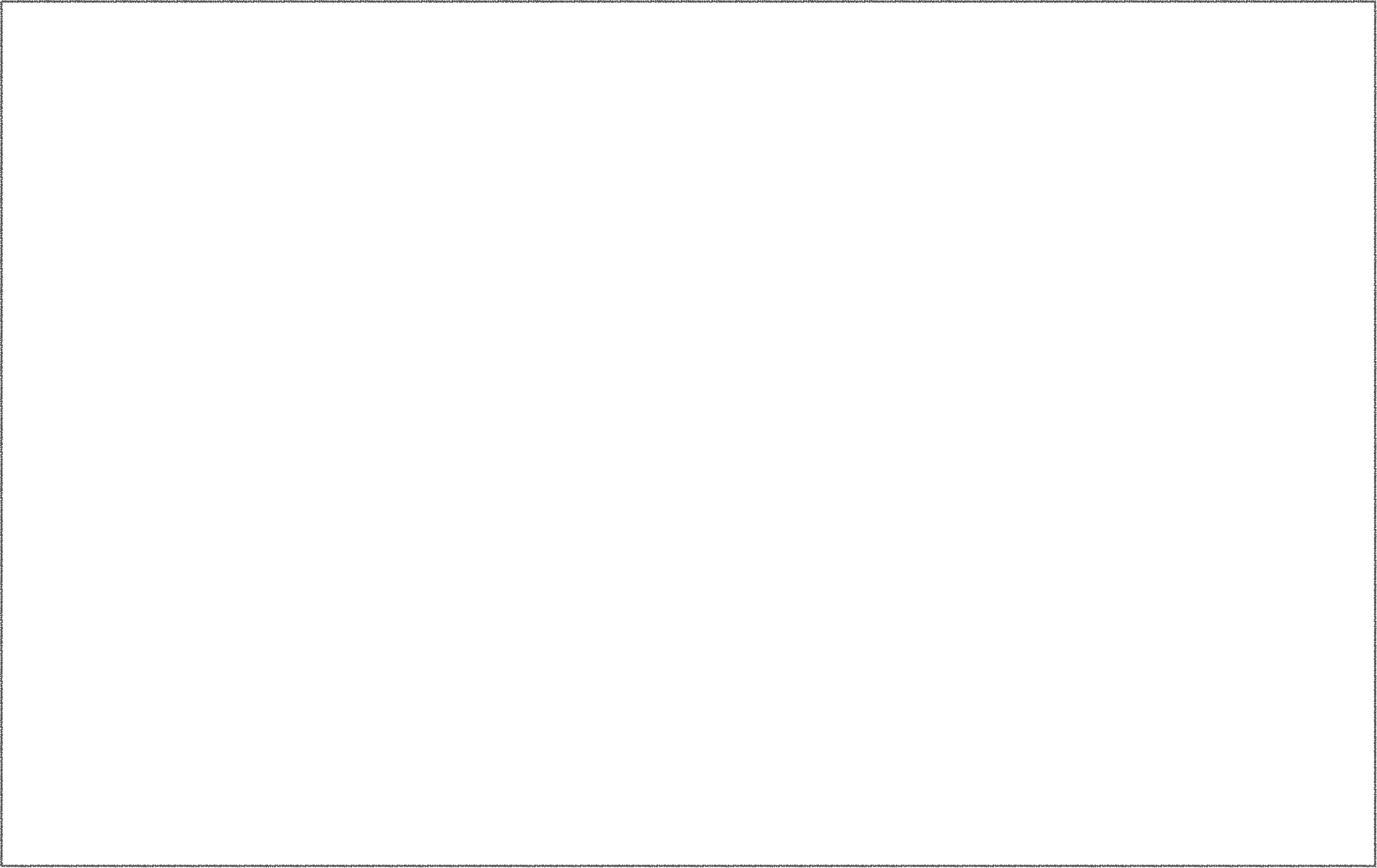 Sa marraine, qui était fée, lui dit : « Tu voudrais bien aller au bal, n'est-ce pas ?
– Hélas ! oui, dit Cendrillon en soupirant.
– Eh bien ! seras-tu bonne fille ? dit sa marraine, je t'y ferai aller. »
Eh bien ! seras-tu bonne fille ? sa marraine, je t'y ferai aller.
Elle la mena dans sa chambre, et lui dit : « Va dans le jardin, et apporte-moi une citrouille. »
Cendrillon alla aussitôt cueillir la plus belle qu'elle put trouver, et la porta à sa marraine, ne pouvant deviner comment cette citrouille la pourrait faire aller au bal. Sa marraine la creusa et, n'ayant laissé que l'écorce, la frappa de sa baguette, et la citrouille fut aussitôt changée en un beau carrosse tout doré.
Si dans un texte le narrateur ou le poète évoque ses sentiments personnels, ses états d’âme (joie, tristesse, chagrin, etc.), de quel registre s’agit-il ?
Le registre lyrique
Lorsqu’un texte cherche à faire rire le lecteur ou le spectateur, quel est son registre ?
Le registre comique
Lorsqu’un texte cherche à faire rire le lecteur ou le spectateur, quel est son registre ?
Le registre comique
Lorsqu’un texte cherche à faire rire le lecteur ou le spectateur, quel est son registre ?
Le registre comique
Lorsqu’un texte cherche à faire rire le lecteur ou le spectateur, quel est son registre ?
Le registre comique
Lorsqu’un texte cherche à faire rire le lecteur ou le spectateur, quel est son registre ?
Le registre comique
Lorsqu’un texte cherche à faire rire le lecteur ou le spectateur, quel est son registre ?
Le registre comique
Lorsqu’un texte cherche à faire rire le lecteur ou le spectateur, quel est son registre ?
Le registre comique
Lorsqu’un texte cherche à faire rire le lecteur ou le spectateur, quel est son registre ?
Le registre comique
Lorsqu’un texte cherche à faire rire le lecteur ou le spectateur, quel est son registre ?
Le registre comique
Quel registre caractérise un texte qui s’attaque à des idées, qui dénonce violemment une situation ?
Le registre polémique
Lorsqu’un texte cherche à faire rire le lecteur ou le spectateur, quel est son registre ?
Le registre comique
Quel est le registre d’un texte dans lequel des événements étranges et inexplicables font irruption dans un univers réaliste ?
Le registre fantastique
Quel est le registre caractéristique d’un texte qui cherche à provoquer l’admiration et l’enthousiasme du lecteur, en louant les exploits d’un ou plusieurs héros ?
Le registre épique
Quel registre cherche à susciter chez le lecteur des sentiments de pitié, de compassion ?
Le registre pathétique
Quel registre présente des personnages qui, tourmentés par de fortes passions ou par un dilemme, ne peuvent éviter un dénouement malheureux.
Le registre tragique
Quel registre a but de créer un effet de réel?
Le registre réaliste
Dans quel registre l’action se déroule-t-elle dans un monde imaginaire, dans lequel des faits que nous considérerions, nous, dans notre monde, comme extraordinaires, se déroulent normalement?

En savoir plus sur : https://www.laculturegenerale.com/registres-litteraires-liste-exemples-procedes/#Le_registre%20merveilleux%20:%20d%C3%A9finition ©
Le registre merveilleux
- les procédés de répétition
- les effets de contraste et de décalage
- Jeux de mots (jeu sur les niveaux de langage),l'absurde.
Le registre comique
- vocabulaire soutenu
- interrogatives et exclamatives exprimant la détresse du héros face au destin implacable
- champs lexicaux de la fatalité et de la liberté, de la faute, de la séparation, de l'amour et de la mort ...
Le registre tragique
- vocabulaire du sentiment et de la douleur
- priorité est donnée aux scènes déchirantes (un enfant qu'on sépare de sa mère)
- phrases expressive (exclamatives ect)
- comparaisons et métaphores
Le registre comique
- emploi de la première personne 
- vocabulaire du sentiment
- phrases expressives
- figures d'insistance (hyperbole, gradation, anaphore)
Le registre pathétique
- vocabulaire guerrier
- vocabulaire valorisant
- figures d'amplification (hyperboles, gradations)
Le registre épique
Quel est le registre employé dans ces extraits?
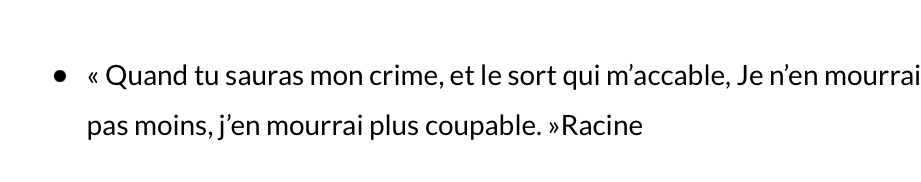 Le registre tragique
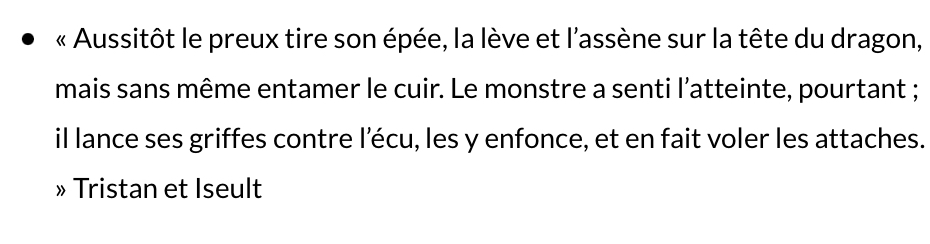 Le registre épique
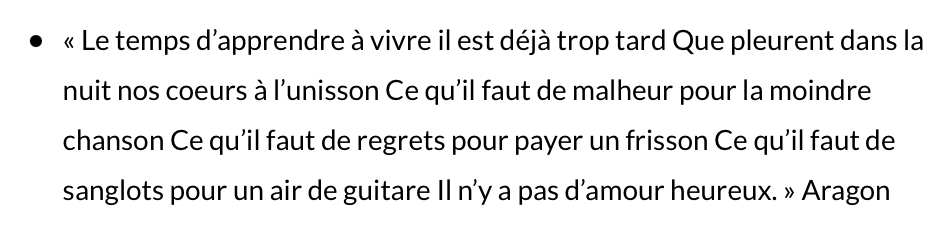 Le registre lyrique
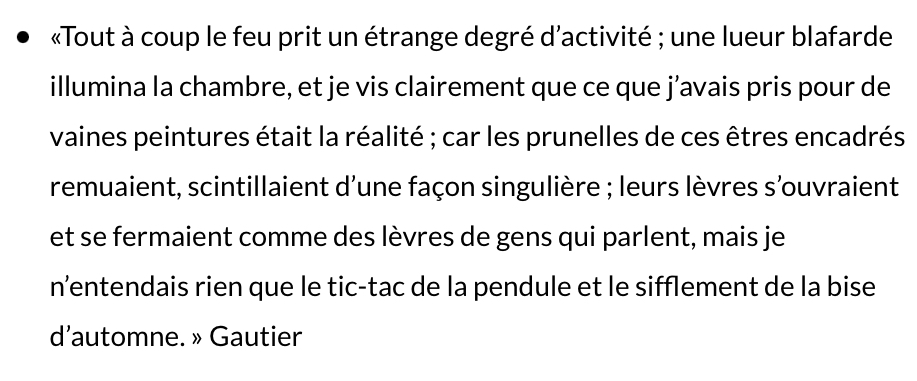 Le registre fantastique
À gauche, se creusent des boutiques obscures, basses, écrasées, laissant échapper des souffles froids de caveau. Il y a là des bouquinistes, des marchands de jouets d’enfant, des cartonniers, dont les étalages gris de poussière dorment vaguement dans l’ombre
Le registre réaliste
Il importe qu’on sache un peu ce que c’est que M. Bonaparte. À l’heure qu’il est, grâce à la suppression de la tribune, grâce à la suppression de la presse, grâce à la suppression de la parole, de la liberté et de la vérité, suppression qui a eu pour résultat de tout permettre à M. Bonaparte. Le crime de M. Bonaparte n’est pas crime, il s’appelle nécessité ; le guet-apens de M. Bonaparte n’est pas guet-apens, il s’appelle défense de l’ordre ; les vols de M. Bonaparte ne sont pas vols, ils s’appellent mesures d’État ; les meurtres de M. Bonaparte ne sont pas meurtres, ils s’appellent salut public.
Le registre polémique
ŒNONE : Juste ciel ! tout mon sang dans mes veines se glace ! Ô désespoir ! ô crime ! ô déplorable race ! Voyage infortuné ! Rivage malheureux, Fallait-il approcher de tes bords dangereux !
Racine, Phèdre, I,3
Le registre tragique